3次元医用画像処理(1)
公益財団法人 医療機器センター
医療機器産業研究所
主任研究員 鈴木孝司
suzuki@jaame.or.jp
本テキストは東京女子医科大学医学部で開講されている「医学情報学」のうち
3次元医用画像処理(1)
3次元医用画像処理(2)
　のために作成した資料です．

　http://bit.ly/twmu-1
　からダウンロード可能です．
今日の目標
3D Slicer
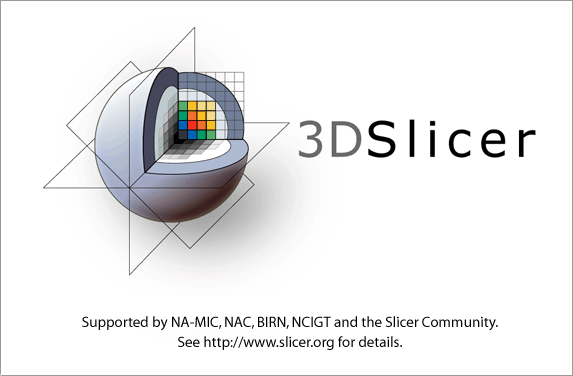 3次元医用画像処理に特化したフリーソフト
http://www.slicer.org/
複数の機関の研究者により開発(1997年～)
ハーバード大学 Surgical Planning Laboratory
マサチューセッツ工科大学
マルチプラットフォーム対応
Windows / mac / Linux
目的
3次元医用画像の扱いに慣れる
医用画像の読み込み
目的部位の3次元モデル作成
脳の神経繊維の描画

第1回：5月20日(水)
基本的な使い方，腫瘍領域の抽出
第2回：5月27日(水)
腫瘍領域の抽出，神経線維描出
3D Slicer 4.3.1を起動してみる
起動時にはWelcomeモジュールが開きます
3D Slicer 4.3.1
各モジュールにはいくつかのタブがあり，それぞれが異なる機能を持っています．

▶をクリックするとタブの中身が表示されます．
3D Slicer 4.3.1
Welcomeモジュールの”The Main Window”タブにSlicerのインターフェイスについて基本的な説明があります．
サンプルデータの読み込み
“Load Data”をクリック
右側の“Choose File(s) to Add”をクリック
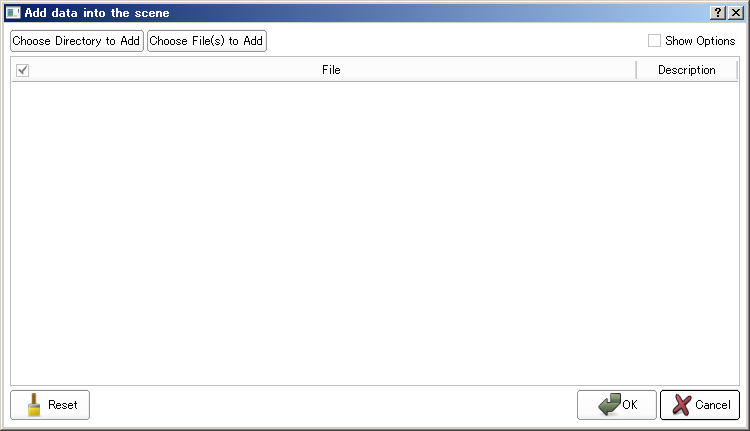 サンプルデータの読み込み
“Look in”からC:を選択．
“MedicalInformatics”→
“Slicer4minute”→
“slicer4minute-twmu.mrml”を選択．
Openをクリック．
サンプルデータの読み込み
選択したファイルが表示され☑がついているのを確認．OKをクリック．
サンプルデータの読み込み
頭部のMRI画像が読み込まれ，同時に3次元の顔のモデルが表示されます．
ユーザーインタフェース
ツールバー
GUIパネル
3次元ビューア
Data Probe
(マウス位置の
データ詳細を表示)
2次元ビューア
画面のレイアウト変更
ツールバーの　　アイコンから“Conventional Widescreen”を選択
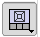 画面のレイアウト変更
画面のレイアウトが変わります．作業内容に応じて適宜レイアウトを変更しましょう．
マウスでの操作
3次元ビューアでドラッグしてみましょう
左ボタン：回転
中ボタン：移動
右ボタン：拡大縮小
マウスでの操作
元に戻すには”画鋲”のアイコンからメニューを開いて，方向を示す”A”と　　をクリック
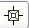 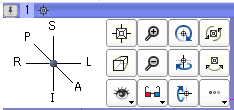 マウスでの操作
ツールバーの　　アイコン “Four-Up”を選択
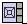 2次元ビューアでドラッグしてみましょう
左ボタン：明るさ調整
中ボタン：移動
右ボタン：拡大縮小
マウスでの操作
2次元画像の位置・サイズを元に戻すには赤・黄・緑のバーの　　をクリック
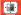 マウスを重ねるとそのボタンの動作のヒントが表示されます
マウスでの操作
2次元画像の明るさを元に戻すにはモジュールのメニューから”Volumes”を選択
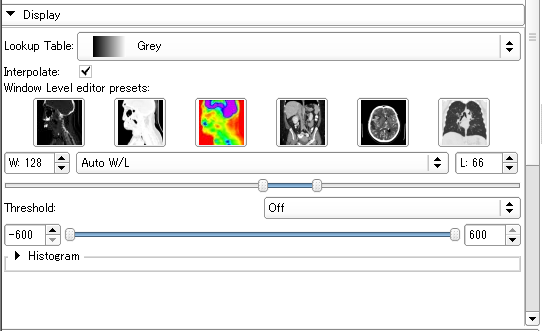 “Display”タブの中で
Auto W/Lを選択
Modelの操作
“Conventional Widescreen”
に戻ります
Modelの操作
モジュールのメニューから”Models”を選択
Modelの操作
画鋲のアイコンにマウスを合わせてから、目玉のアイコンをクリックして3次元ビューワに赤のスライスを表示します
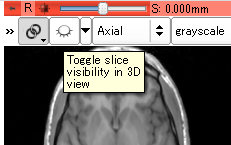 読み込まれている
3次元モデルの
リスト
Modelの操作
(1)画面をドラッグして，角度を変更
(2)Skin.vtkを選択
(3)Displayタブを選択
Modelの操作
スクロールして，Colorタブの中の
Opacityを0.3に設定
皮膚が透けて頭蓋骨が見えてきます
Modelの操作
Skull_bone.vtkを選択
Visibleの☑を外す
Modelの操作
頭蓋骨が消えて脳の
白質が表示されます．
また眼球なども表示されます
Modelの操作
(2) 画面をドラッグして，角度を変更
(1)緑の画鋲にマウスを合わせて、目玉アイコンをクリックしてスライスを表示します
Modelの操作
3次元ビューワにモデルとaxial，coronalのスライスが表示されます．
Modelの操作
hemispheric_white_matter.vtkのOpacityを0.3に設定
各スライスとモデルの交差部分がよくわかります
一度保存しておきましょう
File→Saveを選択
保存対象の選択
(2)slicer4minute-twmu.mrmlをダブルクリックしてmyNewScene.mrmlに書き換えます。□に✓を入れて☑にします。
(3)Save
(1)“Change directory for selected files”
を選択してC:\MedicalInformatics\Slicer4minuteを選択
一度終了します
File→Exitを選択
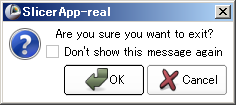 終了確認のメッセージが表示されるのでOK
保存したデータの読み込み
再度Slicerを開いて
“Load Data”をクリック
“Choose File(s) to Add”をクリック
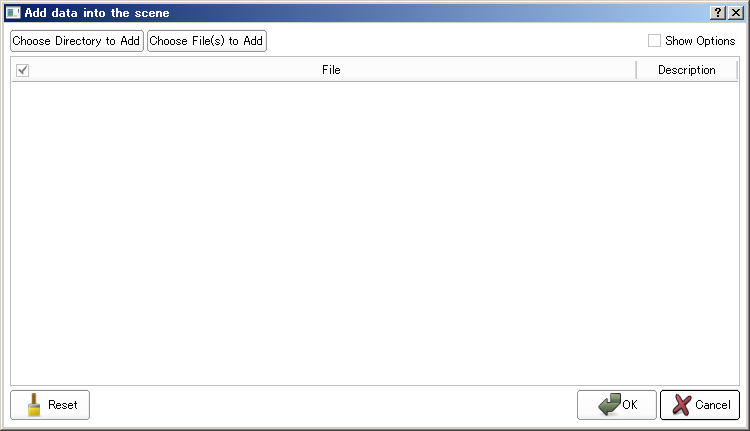 保存したデータの読み込み
“Look in”からC:を選択．
“MedicalInformatics”→
“Slicer4minute”→
“myNewScene.mrml”を選択．
Openをクリック．
保存したデータの読み込み
保存したデータが
表示されます
Modelの色を変えてみる
モジュールのメニューから”Models”を選択
Modelの色を変えてみる
好きなモデルを選んで，Display→Color
で色を選んでOKをクリック
再度保存して終了します
File→Saveを選択
再度保存して終了します
(2)一番上の□をクリックして全ての□を☑にします
(3)Save
(1)“Change directory for selected files”
を選択してC:\MedicalInformatics
\Slicer4minuteを設定する．
再度保存して終了します
上書きの確認があるのでYes to Allを選択
終了します
File→Exitを選択
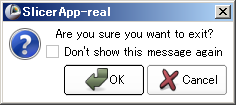 終了確認のメッセージが表示されるのでOK
小休止
何かわからないことがあれば，このタイミングで質問して下さい．

ソフトウェアが強制終了した人はいますか？

これからの作業
患者MRIから腫瘍部分を選択してModelを作成する
今日の目標
Modelの作成
Modelの作成方法
対象領域に色を塗る→コンピュータで計算

対象領域の色塗りの方法
手動で一生懸命色塗りをする
コンピュータに色塗りをさせる
輝度値(色の濃さ)で指定する
3D Slicerを起動します
データの読み込み
“Load Data”をクリック
“Choose File(s) to Add”をクリック
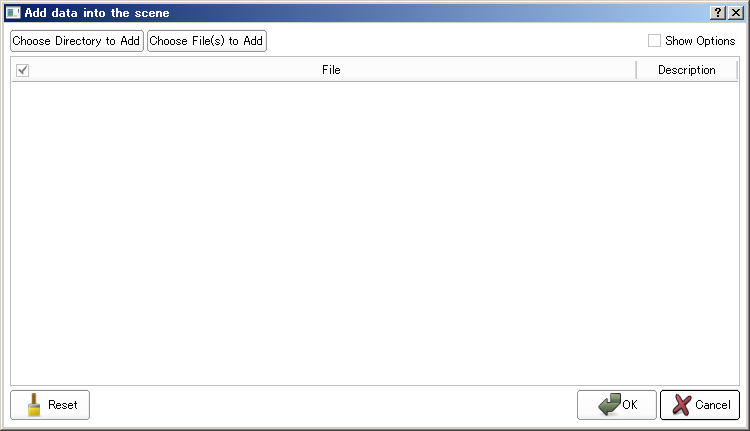 データの読み込み
“Look in”からC:を選択．
“MedicalInformatics”→
“WhiteMatterExplorationData”→
“BaselineVolume.nrrd”を選択．Openをクリック．
データの読み込み
選択したファイルが表示され☑がついているのを確認．OKをクリック．
データの読み込み
画鋲アイコンから      をクリックして3断面をリンクする．BaselineVolumeを選択．
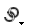 表示画面の変更
ツールバーの　　アイコンから“Red slicer only”を選択
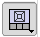 対象領域の色塗り
(1)スクロールして眼球の見えるスライスまで移動
(2)モジュールメニューからEditorを選択
対象領域の色塗り
色塗りのパレットを選択．初期設定の”GenericAnatomyColors”を選択してApplyをクリック
色塗りの方法
対象領域の色塗りの方法
手動で一生懸命色塗りをする
コンピュータに色塗りをさせる
輝度値(色の濃さ)で指定する
手作業による色塗り
“Edit Selected Label Map”からDefaultToolの色表示をクリック
手動による色塗り
Searchにeyeを入力
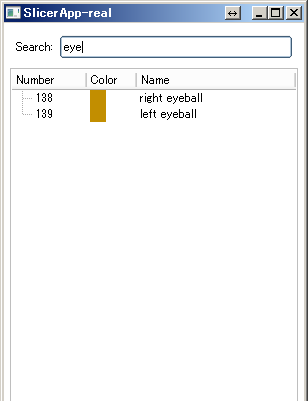 “138 right eyeball”を選択
手動による色塗り
左から3個目の
“Paint Effect”を選択
手動による色塗り
右の眼球の部分を色塗り
R
L
間違えたときは0の”Background”で上塗り
ペンの太さはRadiusで調整
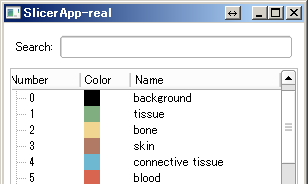 スライス11枚分
(画像が歪んでいますが，ここでは気にする必要はありません)
手動による色塗り
Searchにeyeを入力
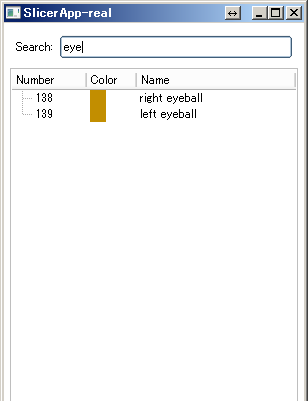 “139 left eyeball”を選択
手動による色塗り
(1)左の眼球の部分を色塗り
(3)色塗り終了したら，
”Per-Structure Volumes”の”Split Merge Volume”
をクリック
(2) スライス11枚分
(画像が歪んでいますが，ここでは気にする必要はありません)
手動による色塗り
138，139のVolumeが
表示されているのを確認
“Merge and Build”をクリック
手動による色塗り
画面レイアウトをConventional Widescreenに変更
Modelが表示される
手動による色塗り
赤のスライスで目玉のアイコンをクリックして3次元ビューアにスライスを表示
ここで一度保存しましょう
File→Saveを選択
ここで一度保存しましょう
(1)2015-05-20-Scene.mrml
というファイルを確認
(3)Save
(2)“Change directory for selected files”
を選択してC:\MedicalInformatics\
WhiteMatterExplorationDataを選択
終了します
File→Exit
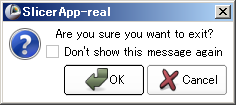 終了確認のメッセージが表示されるのでOK
第1回はここまで
今日のまとめ
Slicerの基本的な操作方法
手動による色塗りでのModel作成

次回の予定
コンピュータによる色塗り
脳の神経繊維の描出
3次元医用画像処理(2)
公益財団法人 医療機器センター
医療機器産業研究所
主任研究員 鈴木孝司
suzuki@jaame.or.jp
今回の目標
神経線維の描出
色塗りの方法
対象領域の色塗りの方法
手動で一生懸命色塗りをする
コンピュータに色塗りをさせる
輝度値(色の濃さ)で指定する
データの読み込み
“Load Data”をクリック
“Choose File(s) to Add”をクリック
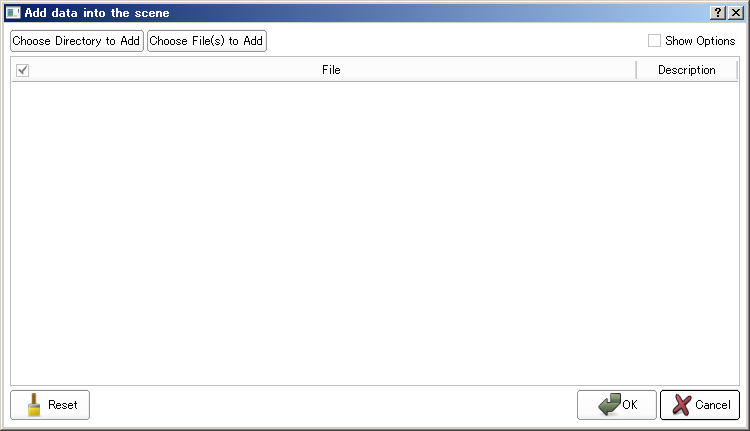 データの読み込み
“Look in”からC:を選択．
“MedicalInformatics”→
“WhiteMatterExplorationData”→
“2015-05-20-Scene.mrml”を選択．
Openをクリック．
データの読み込み
選択したファイルが表示され☑がついているのを確認．OKをクリック．
コンピュータによる色塗り
“Red slicer only”を選択
前回終了時の様子が再現されます
コンピュータによる色塗り
スクロールして腫瘍が見えるスライスまで移動
モジュールのメニューから”Volumes”を選択
コンピュータによる色塗り
(1)Active Volumeで”BaselineVolume”を選択
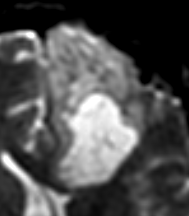 (2)輝度値を調整して，赤囲み領域で右上見本のような輝度値に調整
(3)難しければ“Display”タブの中でW:2600，L:1400に設定
コンピュータによる色塗り
モジュールメニューからEditorを選択
コンピュータによる色塗り
(1)Merge VolumeでSetをクリック
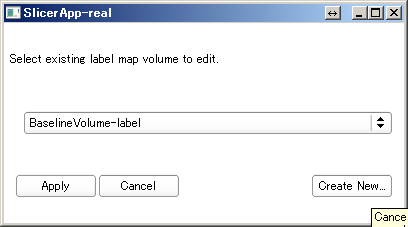 (2)Create Newをクリック
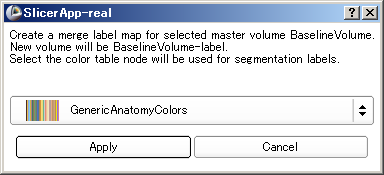 (3)Applyをクリック
コンピュータによる色塗り
(1)“Paint Effect”を選択
(3) 高輝度の部分を
少しだけ塗る
(2) 色は293を選択
コンピュータによる色塗り
(2) 低輝度の部分を
少しだけ塗る
(1) 色は7を選択
コンピュータによる色塗り
(2)周辺をグルリと囲む
(1)色は295を選択
コンピュータによる色塗り
2段目左から3個目のGrowCutEffectを選択
Applyを選択．しばらく待つ．
コンピュータによる色塗り
色塗り終了
コンピュータによる色塗り
”Per-Structure Volumes”の”Split Merge Volume”をクリック
コンピュータによる色塗り
色塗りの結果が各々示されてクリックして選択すると色塗りの結果が表示される
色塗りの結果を確認したら，region3を選択
色塗りの方法
対象領域の色塗りの方法
手動で一生懸命色塗りをする
コンピュータに色塗りをさせる
輝度値(色の濃さ)で指定する
輝度値による色塗り
ここからは脳室の部分を
色塗りします．
Threshold Effectを選択
輝度値による色塗り
Threshold Rangeを1700に設定してApplyをクリック
輝度値による色塗り
脳室の部分に色が塗られましたが，それ以外の部分も色が塗られています．
必要な部分だけを指定して，
不要な部分を削除する作業をします．
SaveIslandEffectをクリック
脳室の部分をクリックして，しばらく待ちます
輝度値による色塗り
脳室の部分だけが残って
他の場所は削除されます
Modelの作成
色塗りの結果からModelを作成します．
Merge and Buildをクリック．
Modelの作成
少し待つと，コンピュータによる色塗りと輝度値による色塗りの結果が表示されます．
画面のレイアウトをConventional Widescreenに切り替えます
Modelの作成
画鋲アイコンから      をクリックして3断面の表示を消す
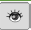 Modelの作成
マウスでドラッグして
様々な方向から観察しましょう
Modelの表示
モジュールメニューから
Modelsをクリック
Modelの表示
(1) Model_7_massを選択
(3)複雑に入り組んだ腫瘍部分と嚢胞部分が透過して見えます
(2)Opacityを0.7に設定
Modelの表示
画鋲アイコンから      　　を
クリックしてaxialの赤いスライスのみ表示します
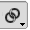 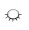 Modelの表示
断面とモデルの位置関係が
よくわかります
保存しましょう
File→Saveを選択
保存しましょう
(2)Save
(1)“Change directory for selected files”
を選択してC:\MedicalInformatics\
WhiteMatterExplorationDataを選択
保存しましょう
上書き確認のメッセージが出るので「OK」
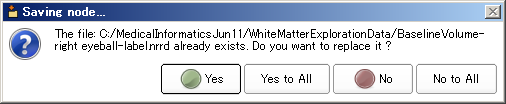 Yes to Allをクリック
小休止
ここまででわからないことがあれば質問して下さい

ソフトが強制終了した人はいませんか？

これからの作業
脳の神経繊維の描出 Tractography
Tractographyとは
MRIの特性を活かして水分子の動きを可視化
DWI(Diffusion Weighted Image)：拡散強調画像

水分子の動く方向を可視化
DTI(Diffusion Tensor Image)：拡散テンソル画像

コンピュータグラフィックスの力で3次元表示をしたもの→Tractography
今日は既に処理が行われたデータを用います
データの読み込み
左上のDATA             アイコンをクリック
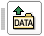 データの読み込み
“Look in”からC:を選択．
“MedicalInformatics”→
“WhiteMatterExplorationData”→
“DTIVolume.hndr”を選択．
Openをクリック．
データの読み込み
選択したファイルが表示され☑がついているのを確認．OKをクリック．
神経線維を描出する領域の指定
(2)指定した領域を通る
神経線維を描出します
(1)カラフルな画像が表示されます
神経線維を描出する領域の指定
“Red slicer only”を選択
神経線維を描出する領域の指定
スクロールして腫瘍が見えるスライスまで移動
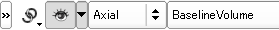 画鋲アイコンから
BaselineVolumeを選択
神経線維を描出する領域の指定
モジュールのメニューから”Editor”を選択
神経線維を描出する領域の指定
293 region1を選択．
この領域の周辺を走行する神経線維を描出します
神経線維を描出する領域の指定
2段目左から2個めの
DilateEffect(拡大)を選択
Applyを3回クリック．
色塗りの範囲が広がります
神経線維を描出する領域の指定
Conventional Wide Screenに切替え
色塗りの範囲が広がったのが確認できます．この範囲を
通る神経線維を描出します
指定の領域を通る神経線維の描出
Diffusion → Diffusion Tensor Image → Tractography Label Map Seeding を選択
指定の領域を通る神経線維の描出
IOタブ内で
・Input DTI Volume: DTIVolume
・Input Label Map: BaselineVolume-region 1-label
・Output Fiber Bundle: 
“Create and rename new FiberBundle”を選択して”newFiberBundle”と入力
指定の領域を通る神経線維の描出
Seed Placement OptionsでUse Index Spaceを☑
Tractography Seeding Parametersで
- Stopping Value: 0.15
Label Definitionの
Seeding labelに293を入力
Apply
指定の領域を通る神経線維の描出
腫瘍を取り囲んでいる神経線維が描出されます
指定の領域を通る神経線維の描出
パラメータを変えてApplyをクリックすると，描出の様子が変化します
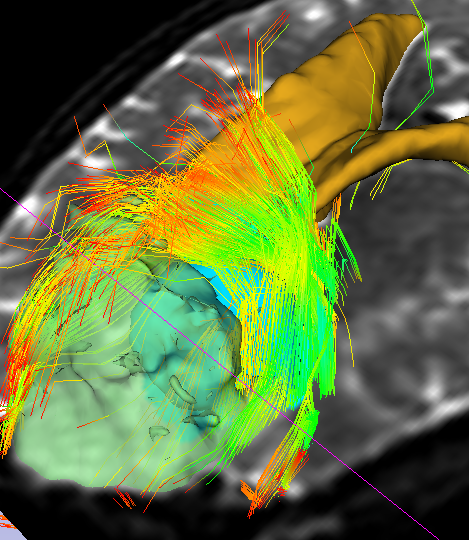 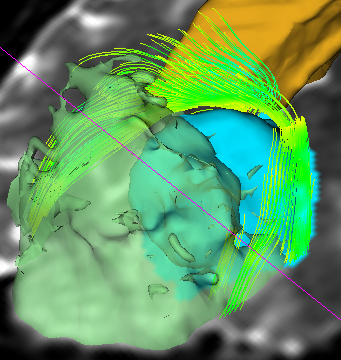 指定した点を通る神経線維の描出
次は領域ではなく，指定した点を通る神経線維を描出します
Diffusion → Diffusion Tensor Image → Tractography Interactive Seeding を選択
指定した点を通る神経線維の描出
赤のスライスの画鋲アイコン→
“BaselineVolume”を
”DTIVolume”に変更
指定した点を通る神経線維の描出
(2)Fiducialアイコンを選択
(3)水色の領域の近くをクリック
(1)3次元ビューワの角度を調整
指定した点を通る神経線維の描出
Input DTI Volumeで
DTIVolumeを選択
Input Fiducials, Model or Label MapでFを選択
Output Fiber BundleでCreate new Fiber Bundleを選択
指定した点を通る神経線維の描出
モジュール画面を
スクロールダウン
Minimum Path Lengthを
10.0 mmに設定
Stopping Valueを
0.15 に設定
指定した点を通る神経線維の描出
神経線維が描出されています
Fiducialの近くにマウスを移動させ指のマークにしてドラッグ
指定した点を通る神経線維の描出
2次元ビューワ上でもFiducialは動かせます
Fiducialを通る神経線維が描出されます
指定した点を通る神経線維の描出
Fiducialアイコンを選択して，2/3次元ビューワをクリックすることでFiducialの追加が可能です
保存します
File→Saveを選択
保存します
(2)2015-05-27.mrmlに書き換え
(3)Save
(1)“Change directory for selected files”
を選択してC:\MedicalInformatics\
WhiteMatterExplorationData を選択
保存します
上書き確認のメッセージが出るのでYes to Allをクリック
終了します
File→Exit
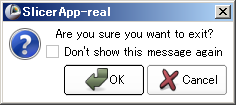 終了確認のメッセージが表示されるのでOK
3D Slicerを用いた3次元医用画像処理
データの読み込み・保存
Modelの取り扱い
領域抽出(色塗り)
手動
GrowCut
Threshold
神経線維の描出
指定した領域を通る神経線維
指定した点を通る神経線維
謝辞
本講義資料はhttp://www.slicer.org/slicerWiki/index.php/Documentation/UserTrainingで公開されているTutorial資料を元に作成しました

謝辞
Harvard Medical School / Brigham and Women’s Hospital Department of Radiology, 
Surgical Planning LaboratoryRon Kikinis先生，Sonia Pujol先生
Surgical Navigation and Robotics Laboratory波多 伸彦 先生